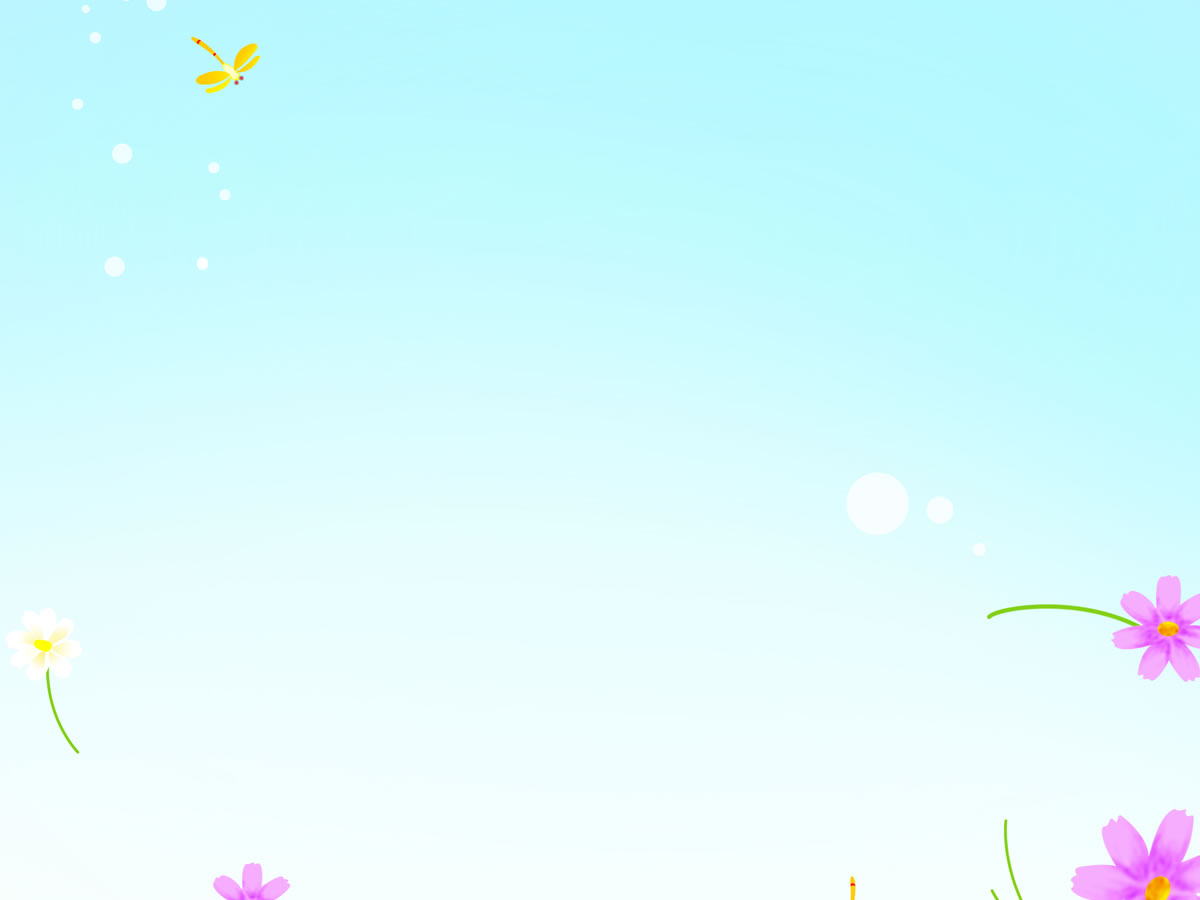 Муниципальное автономное дошкольное образовательное учреждение детский сад №3 «Светлячок»


Фотоотчет о проведении месячника безопасности и готовности к действиям при возникновении чрезвычайных ситуаций
Младшая группа
Воспитатели: Полозникова Л.И.;
Афонина О.Д.
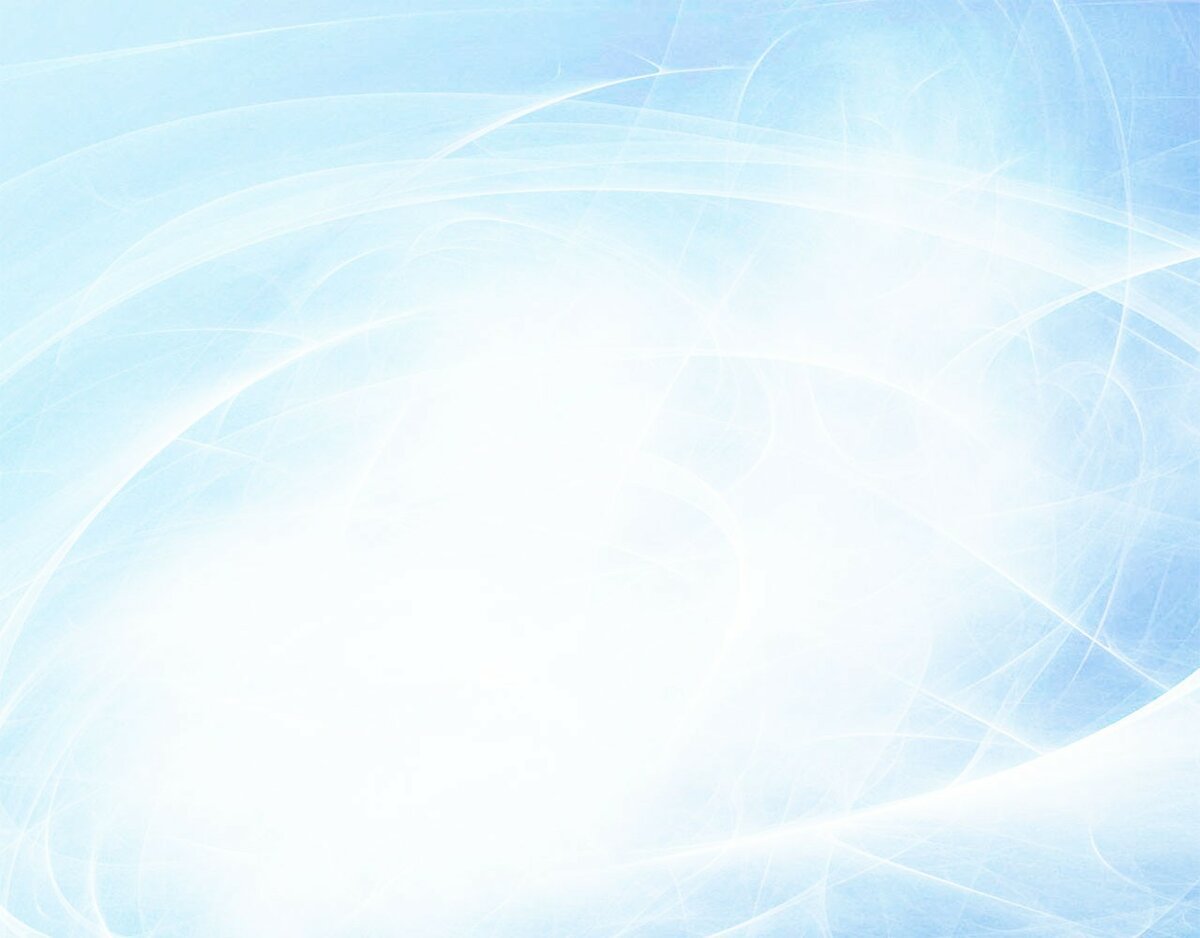 Задачи: формировать навыки безопасного поведения в окружающей среде; формировать у детей осознанное и ответственное отношение к выполнению правил пожарной безопасности. Формировать представление воспитанников о терроризме. Вооружение знаниями, умениями и навыками, необходимыми для действия в экстремальных ситуациях.
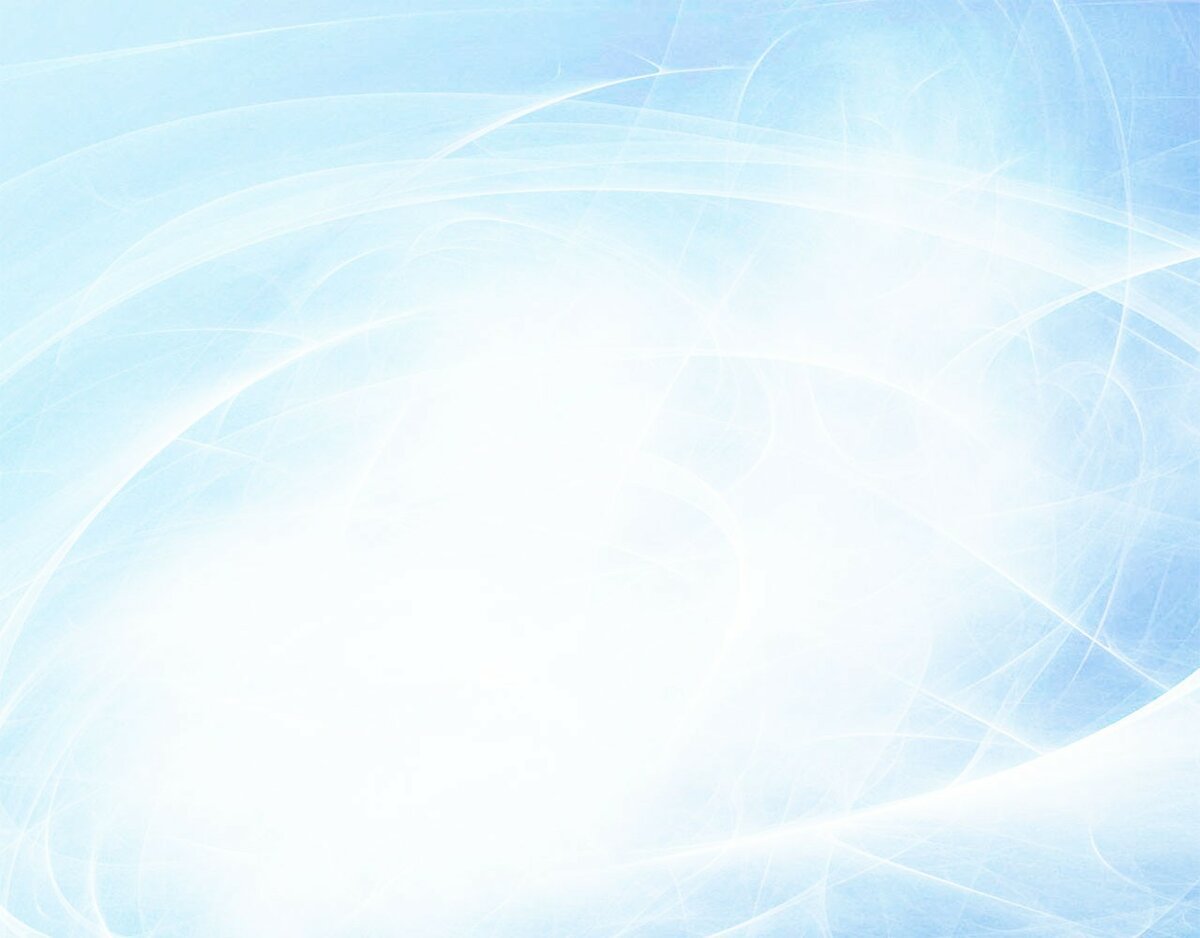 Беседа «Кто они пожарные?» 
Беседа: «Эта спичка невеличка»
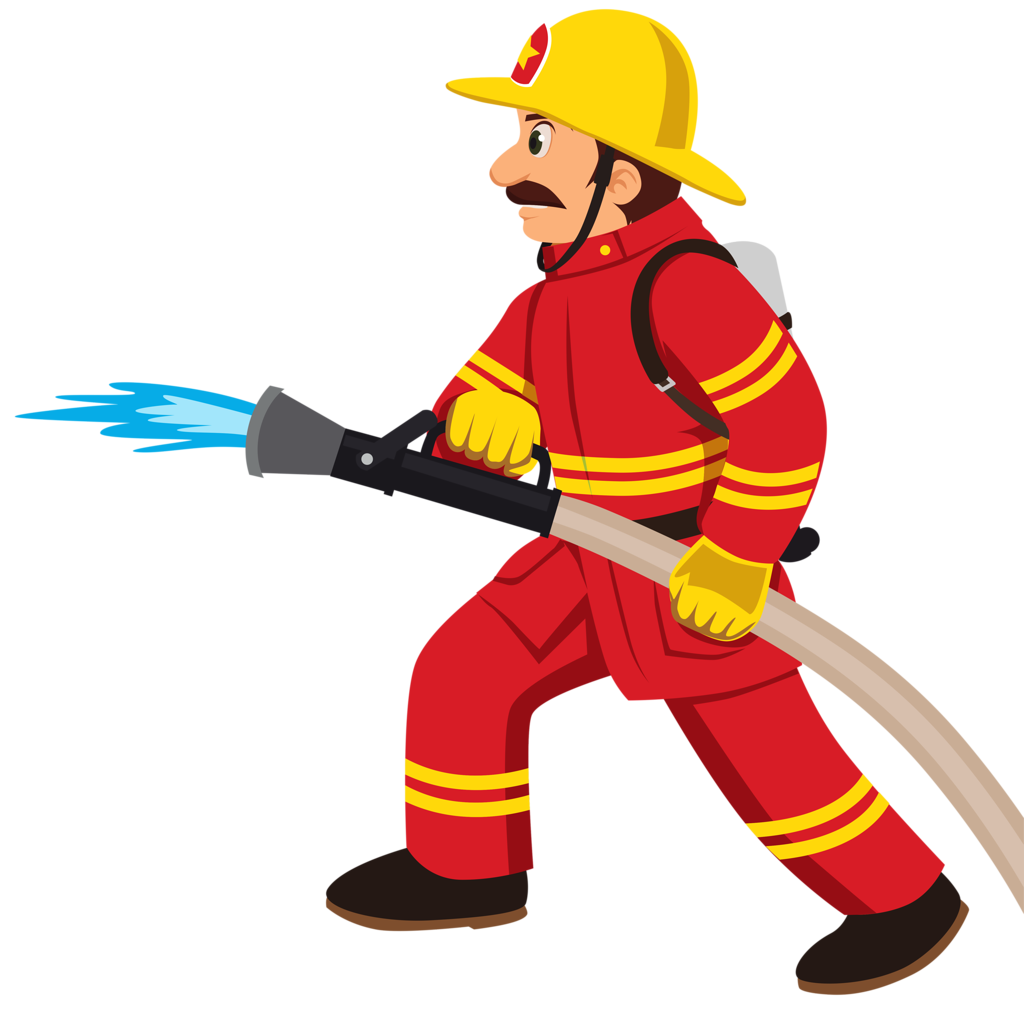 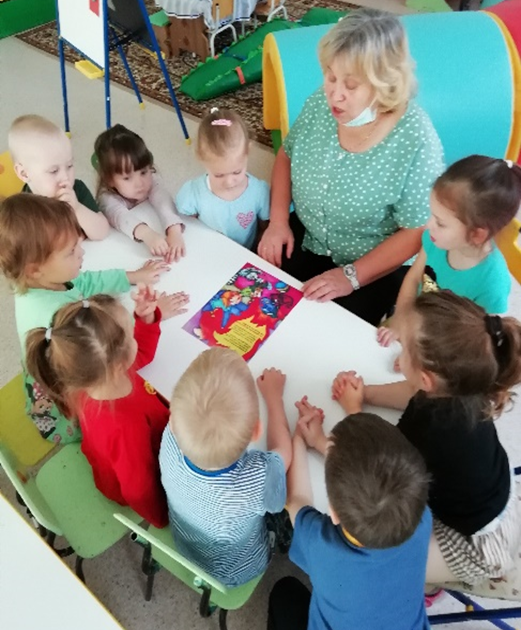 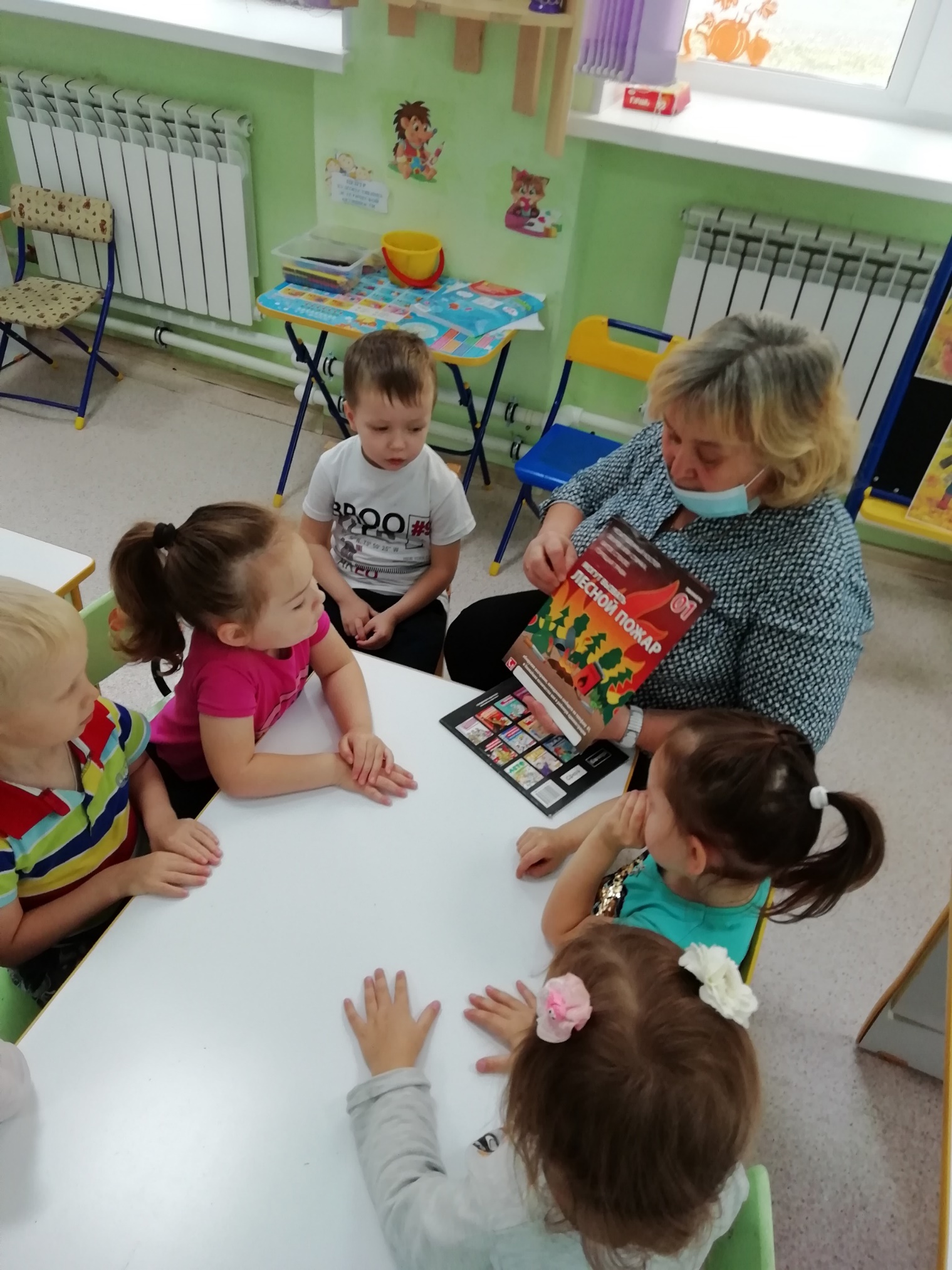 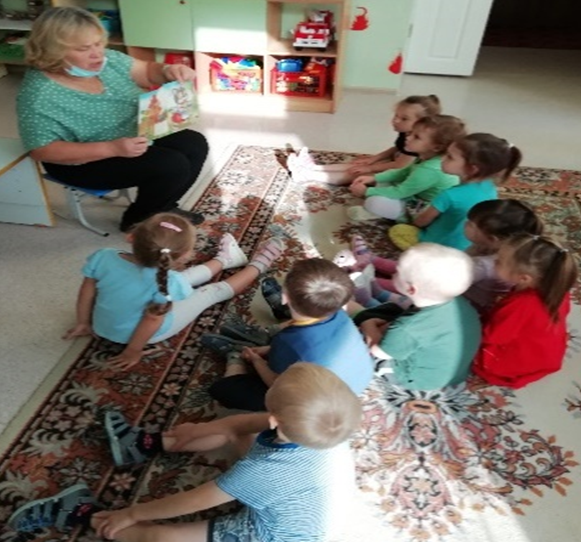 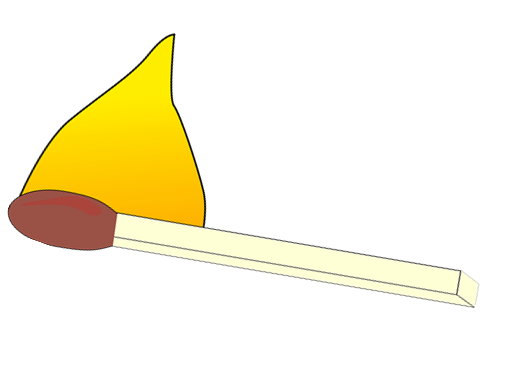 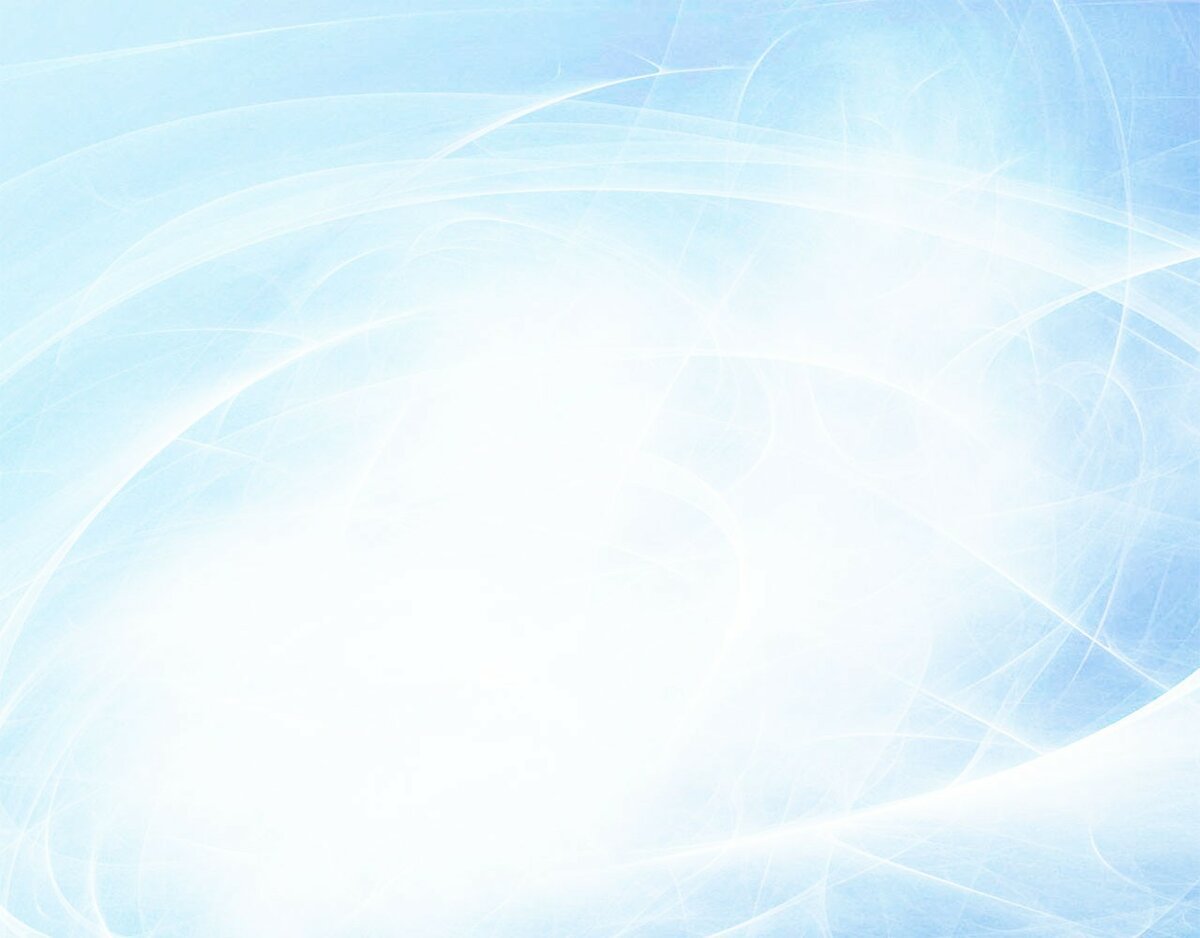 Дидактическая игра «Профессии»
«Я бы в пожарные  пошел, пусть меня научат»
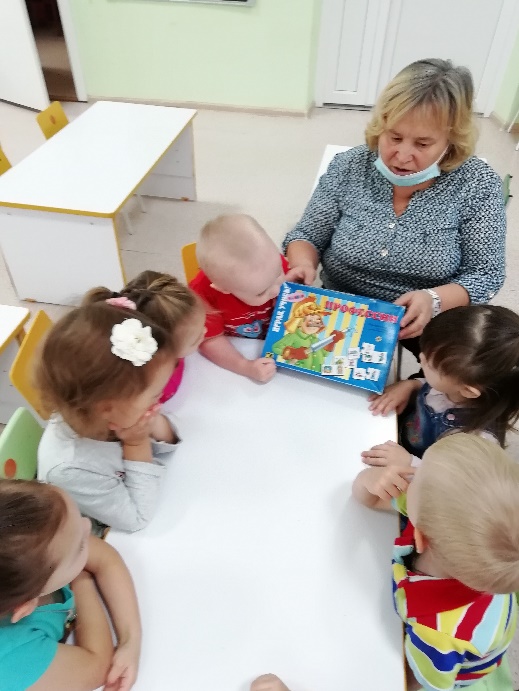 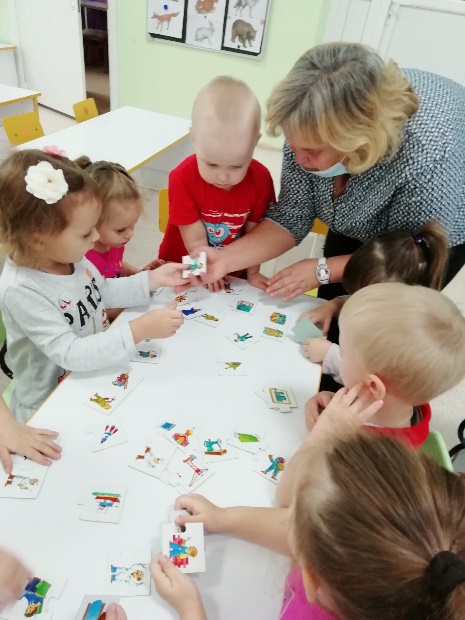 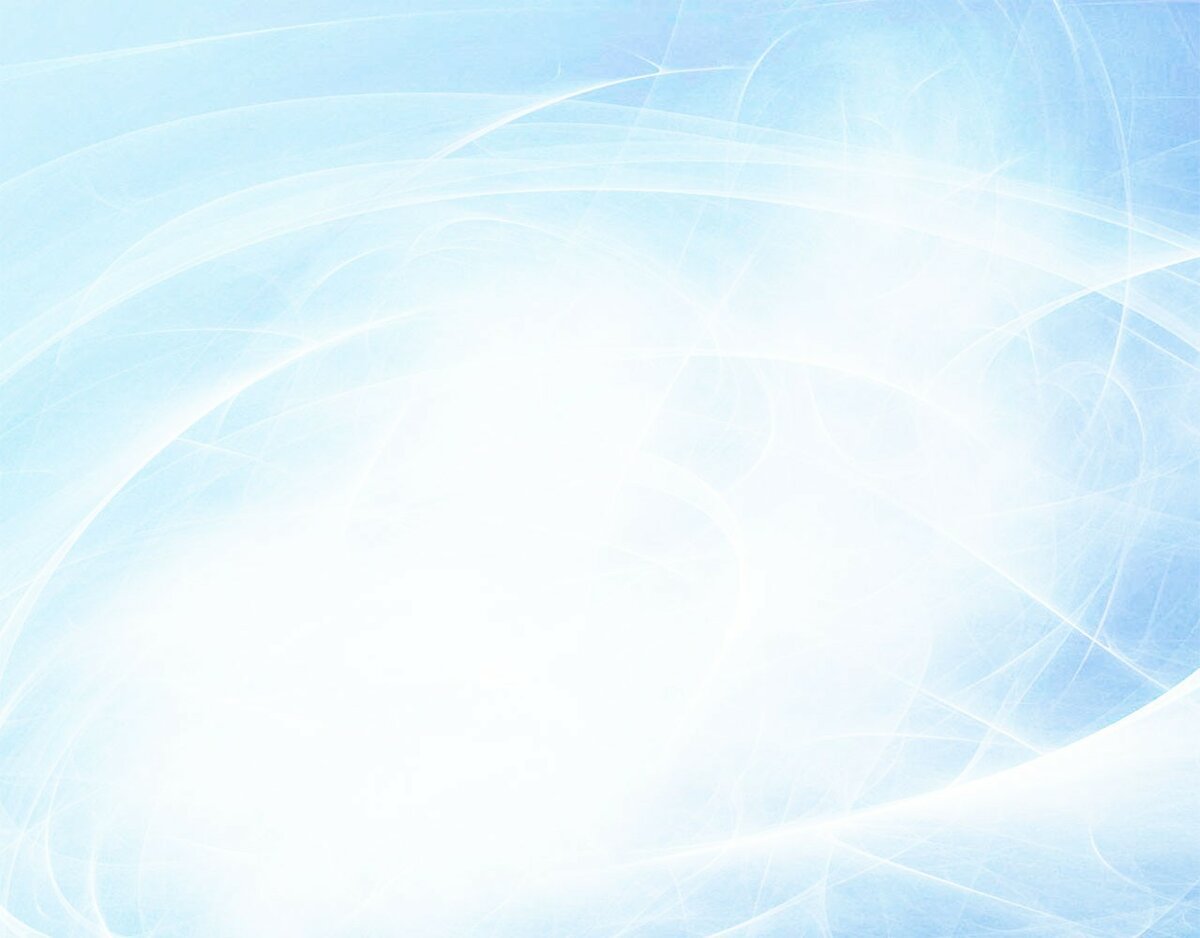 Инсценировка настольного тетра «Волк и семеро козлят»
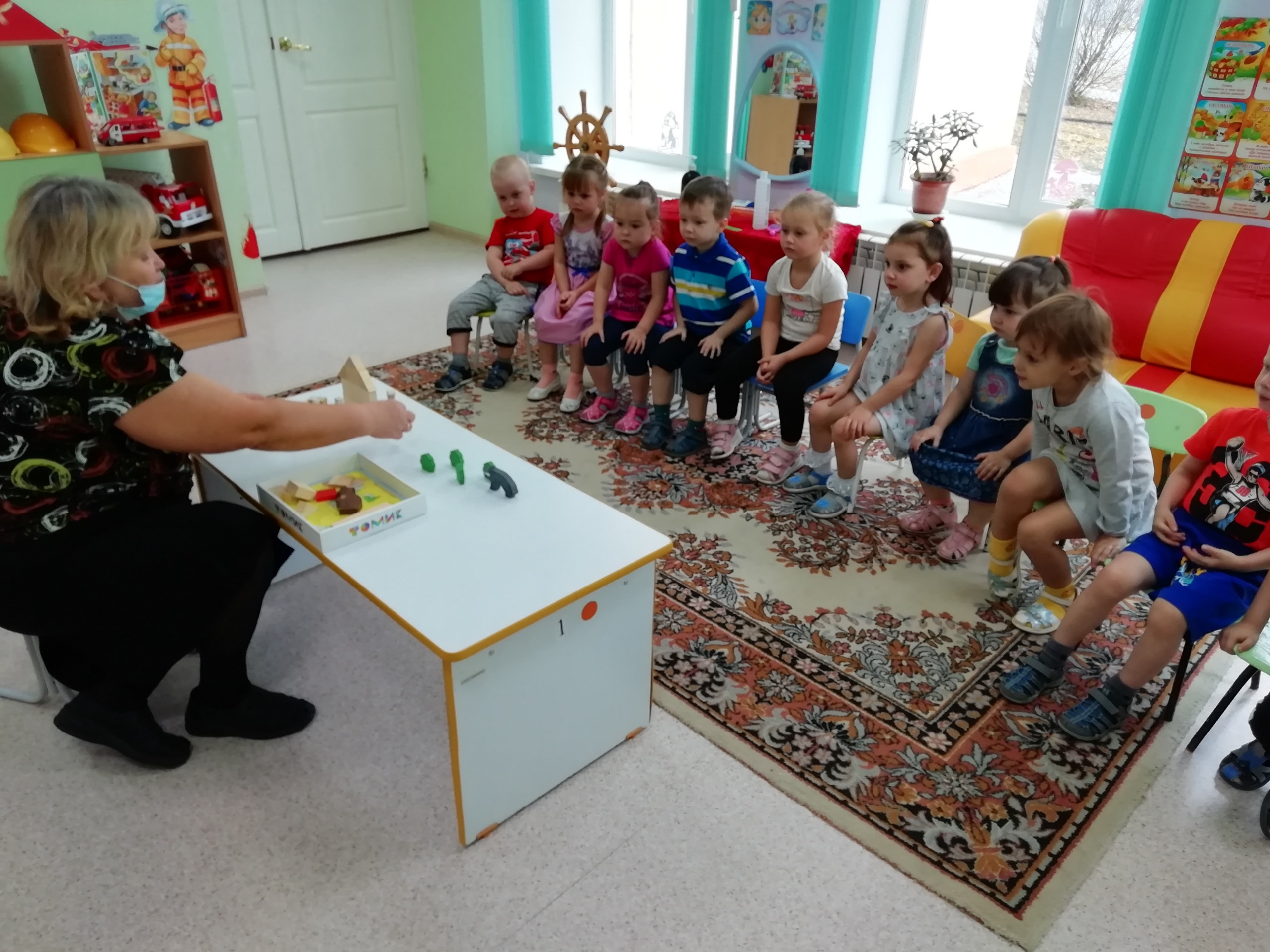 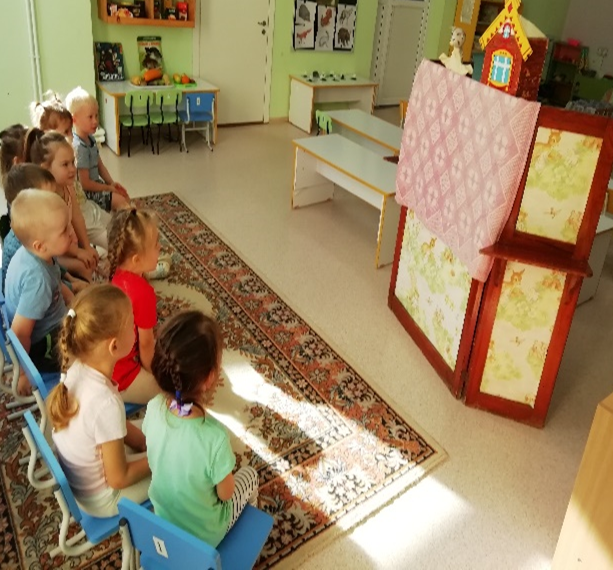 Инсценировка кукольного театра «Кошкин дом»
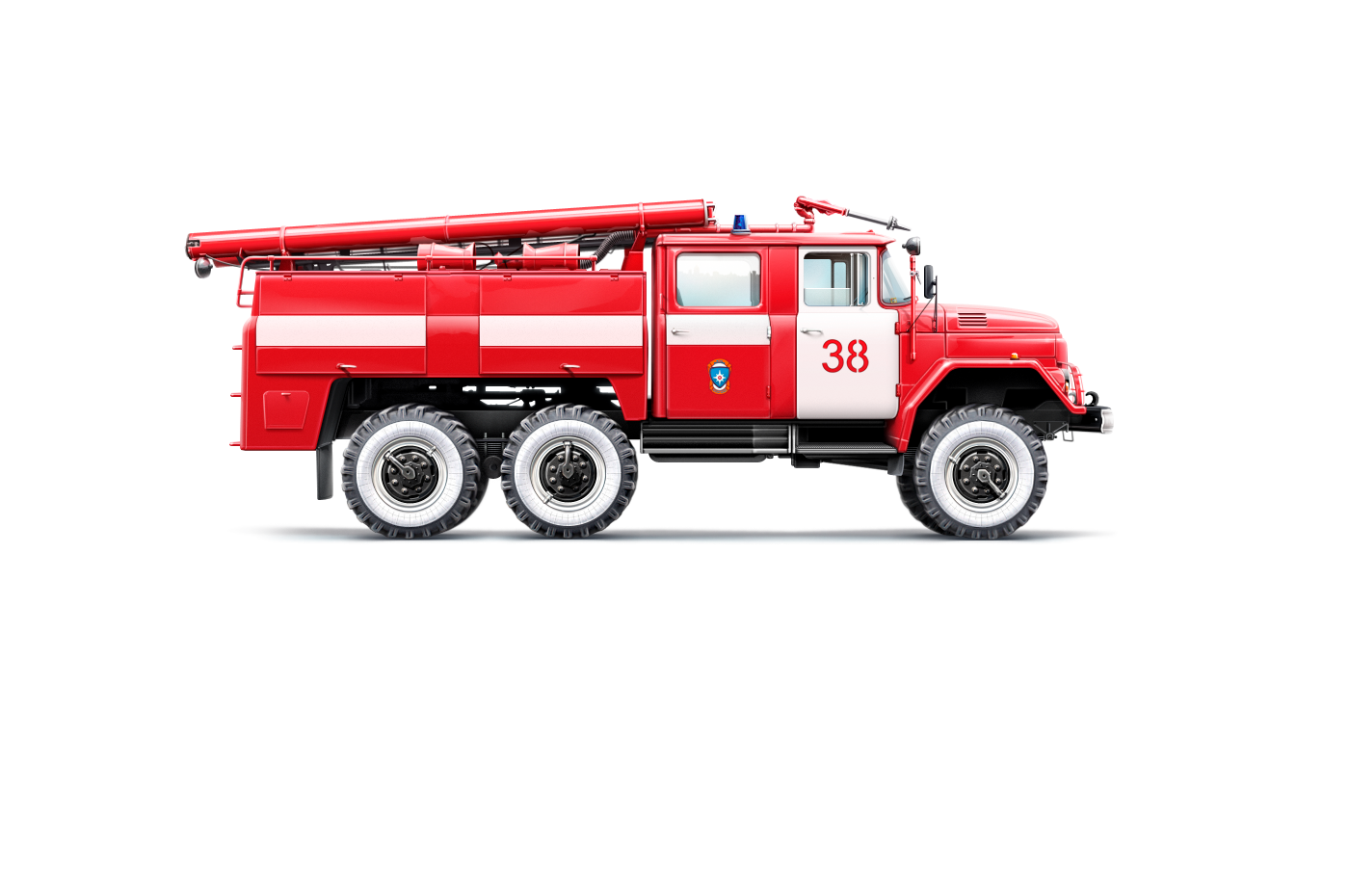 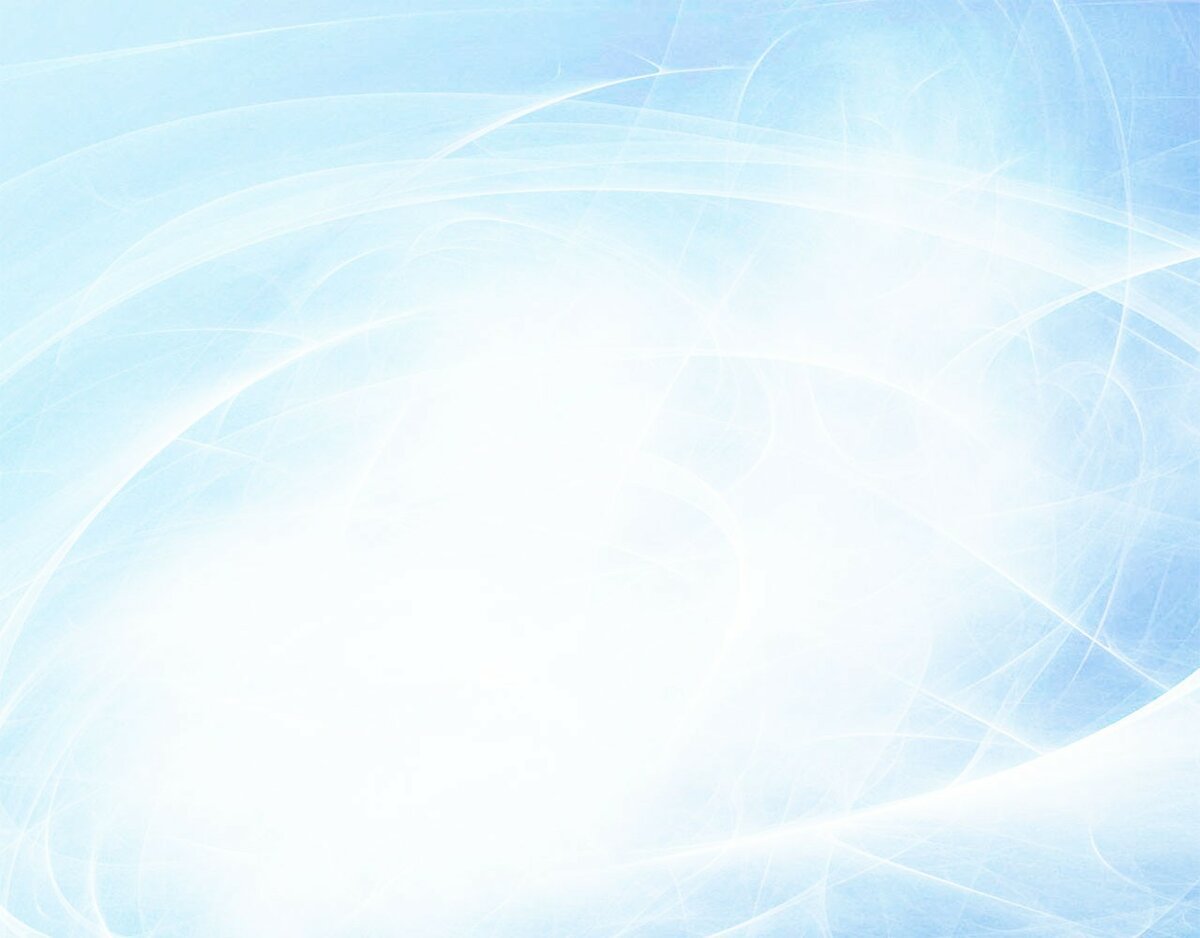 Совместная конструктивная деятельность
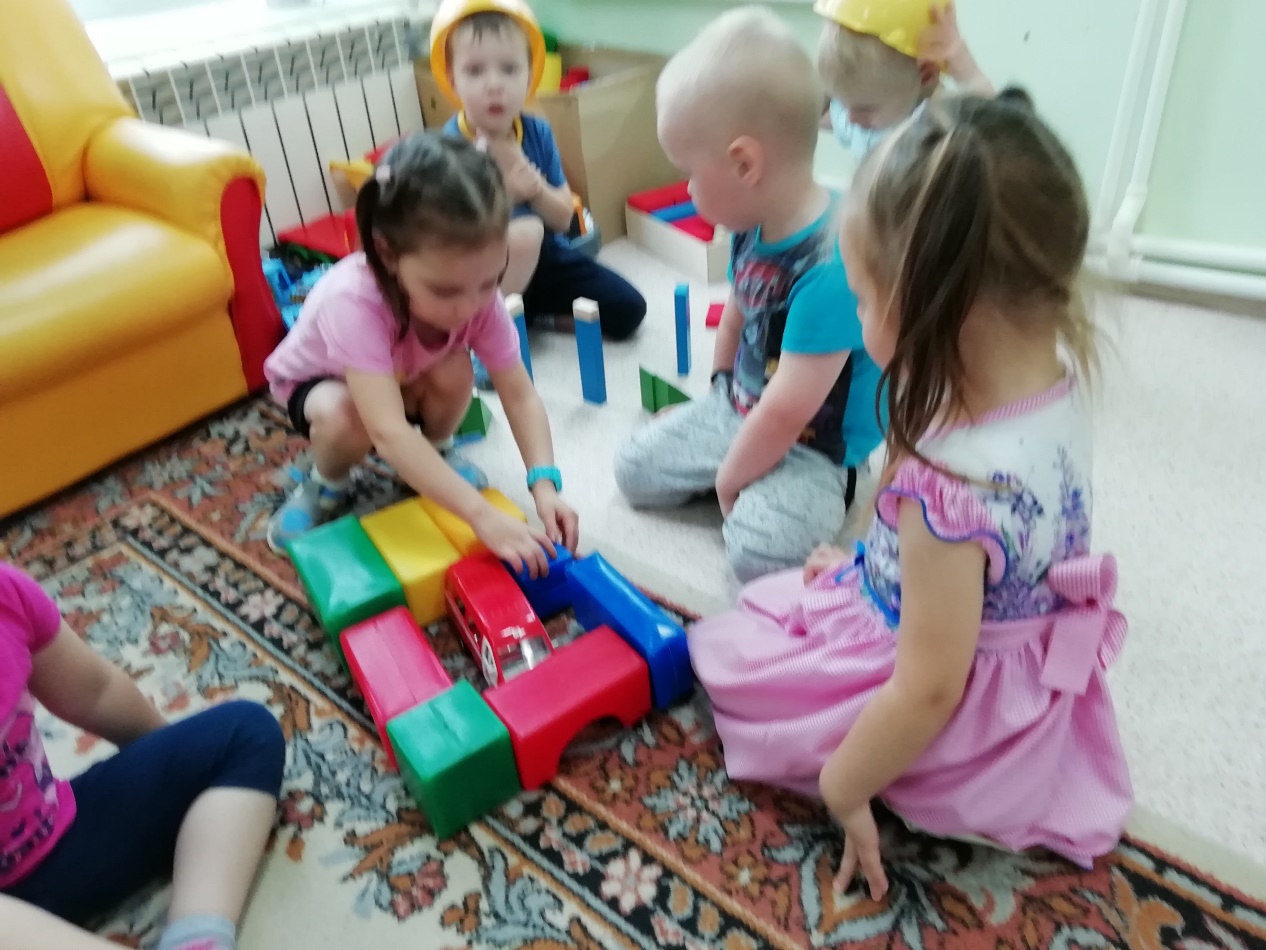 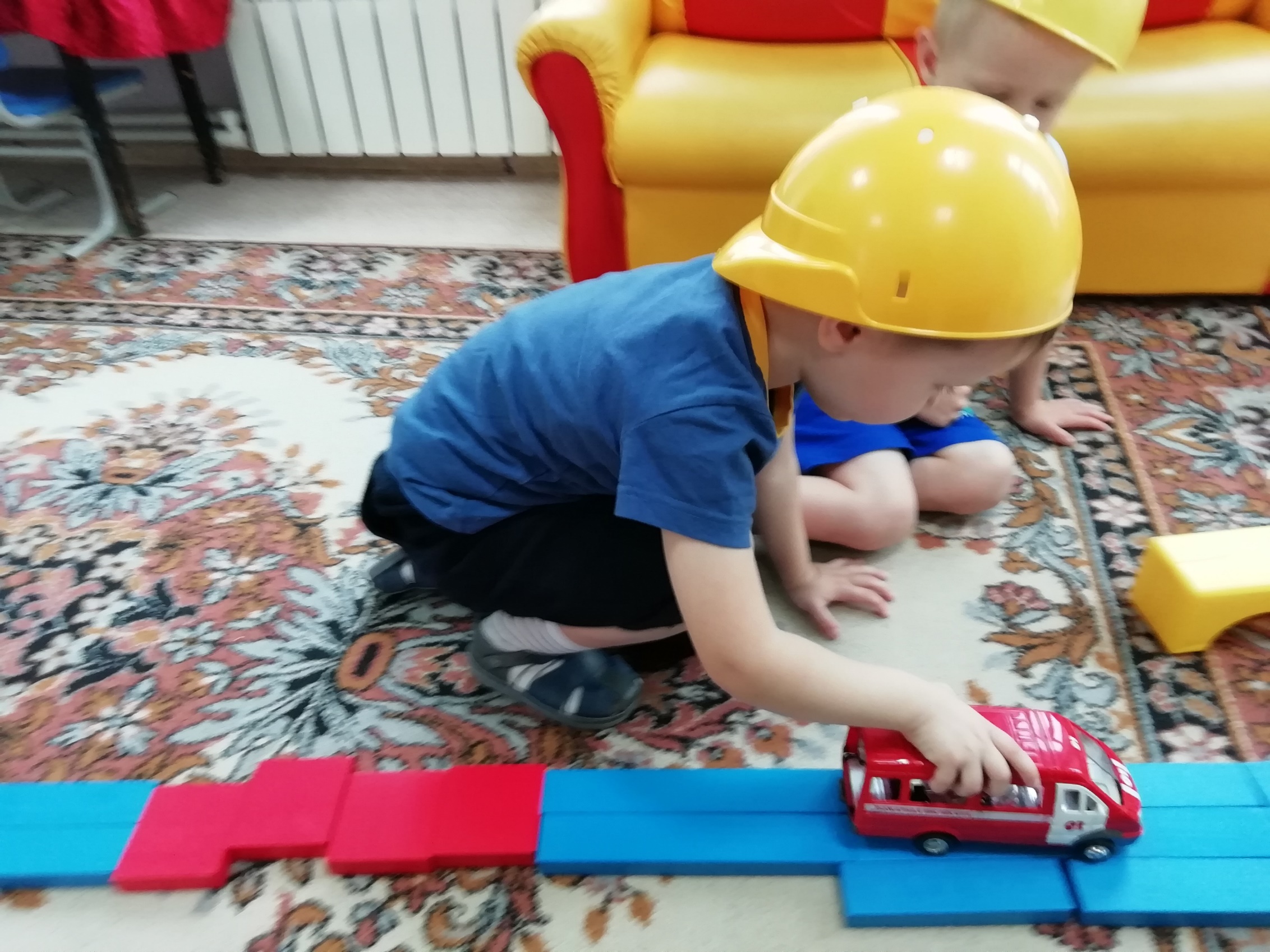 Строим гараж для пожарной машины
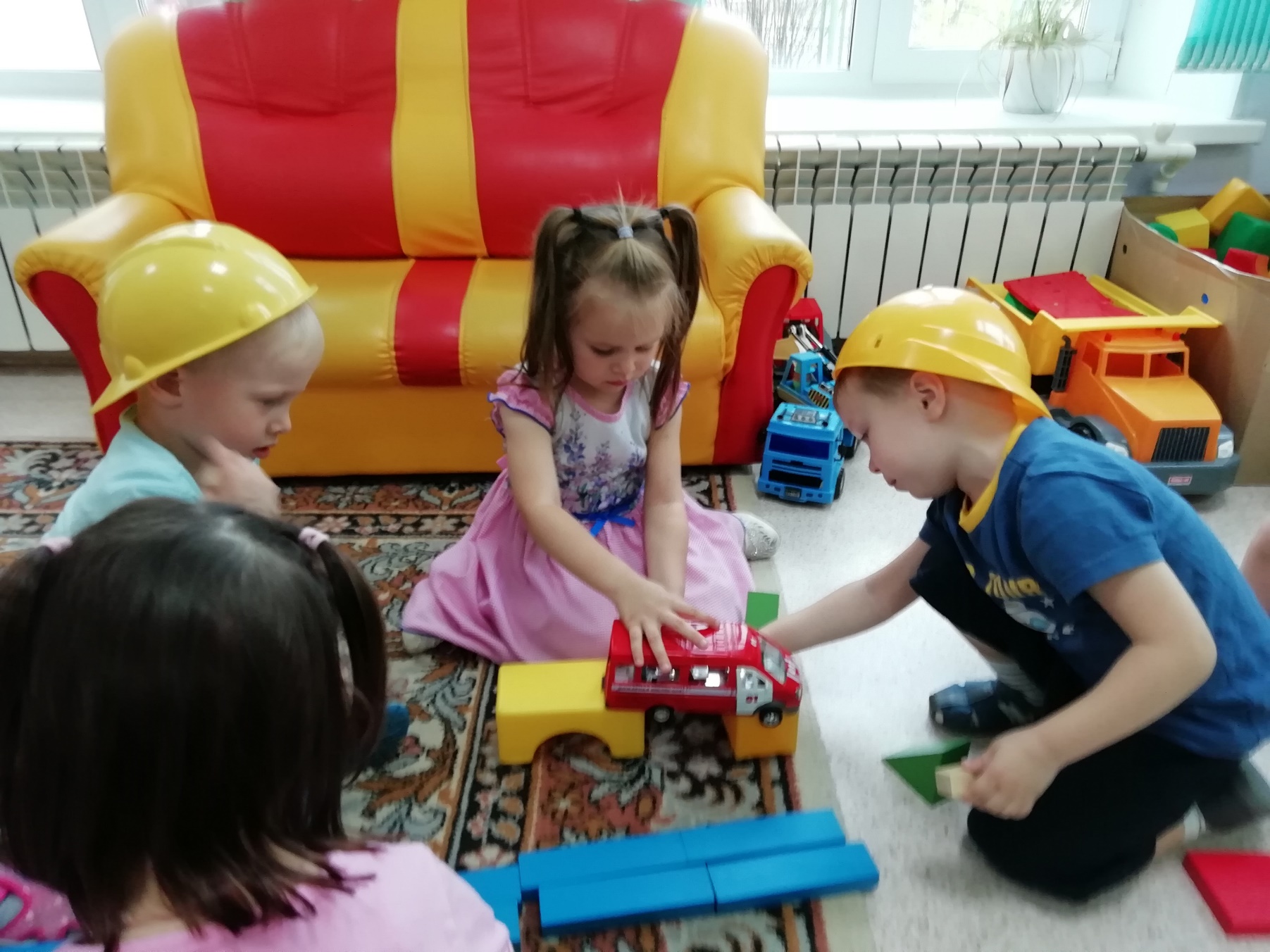 Пожарная машина на ремонте
Пожарная машина спешит на помощь
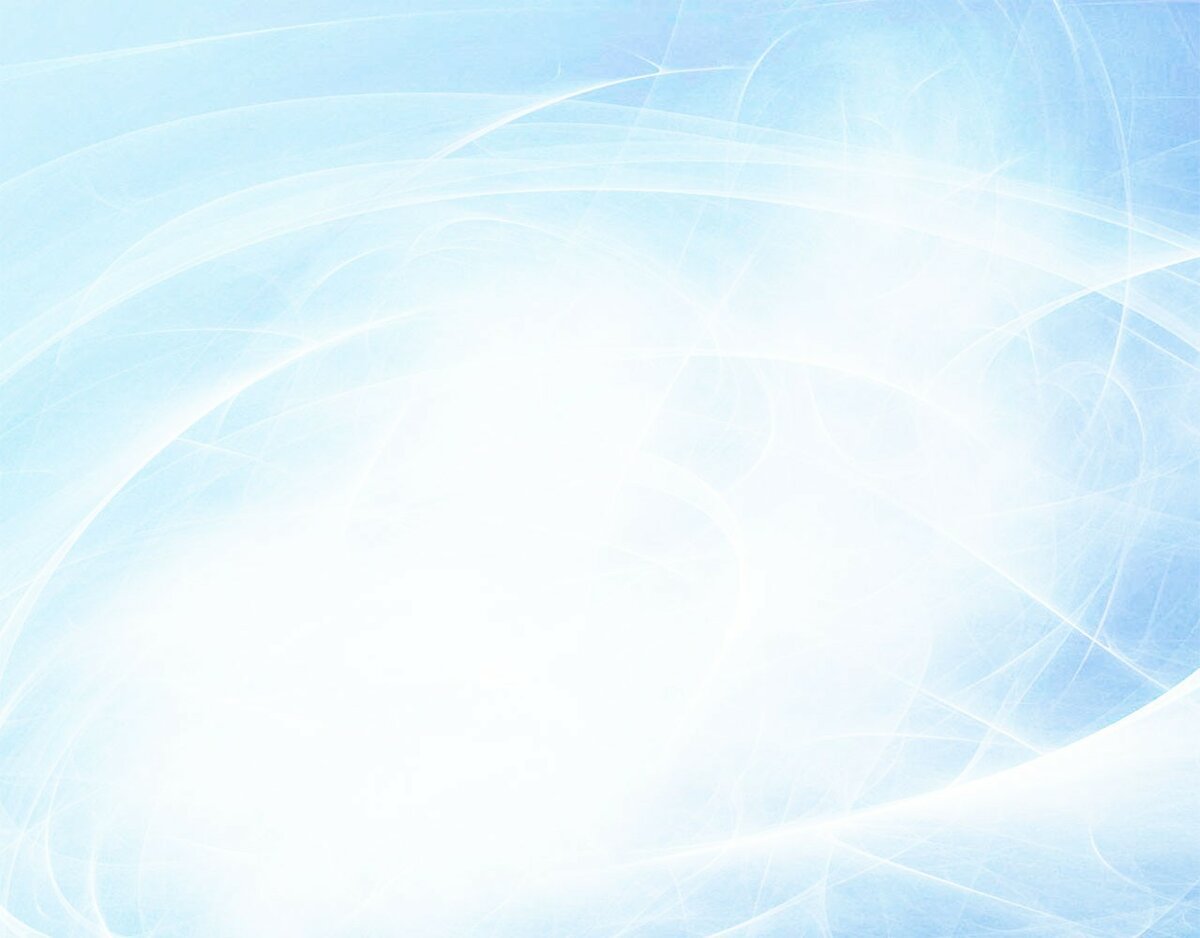 Работа с родителями
Изготовление плакатов «Спички детям не игрушка»
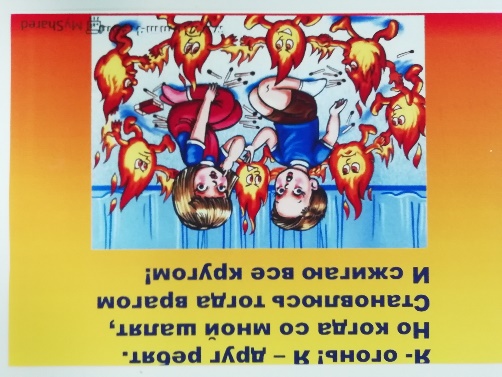 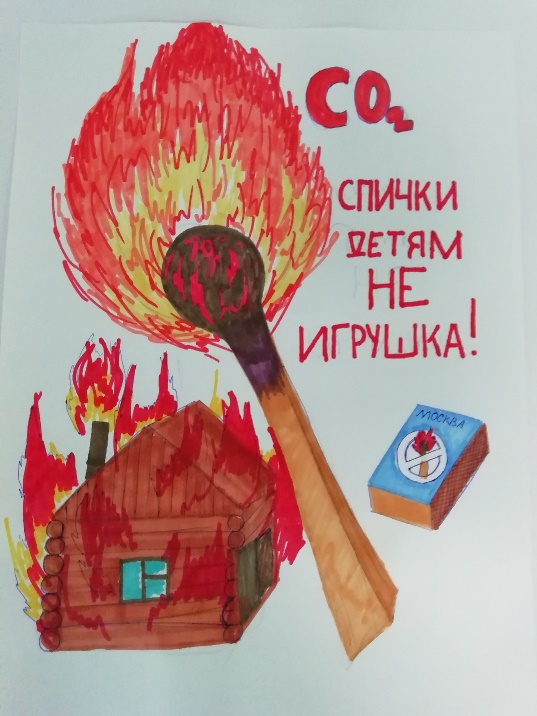 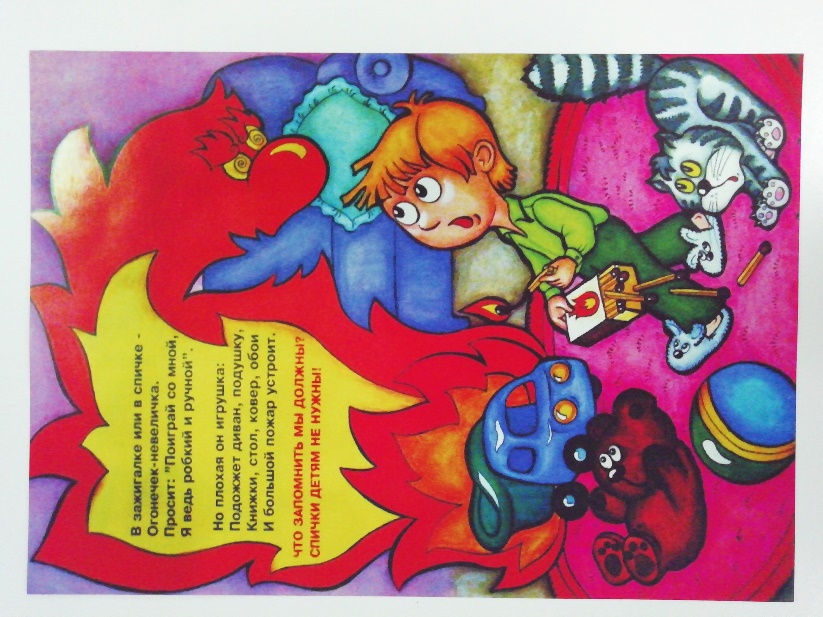 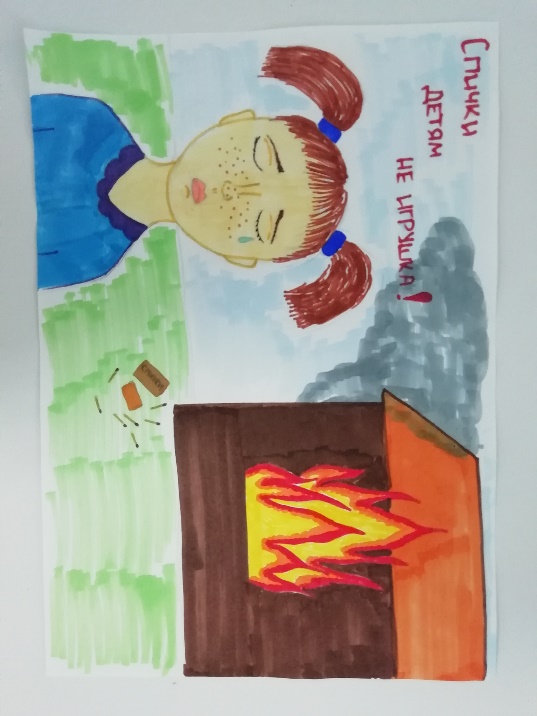 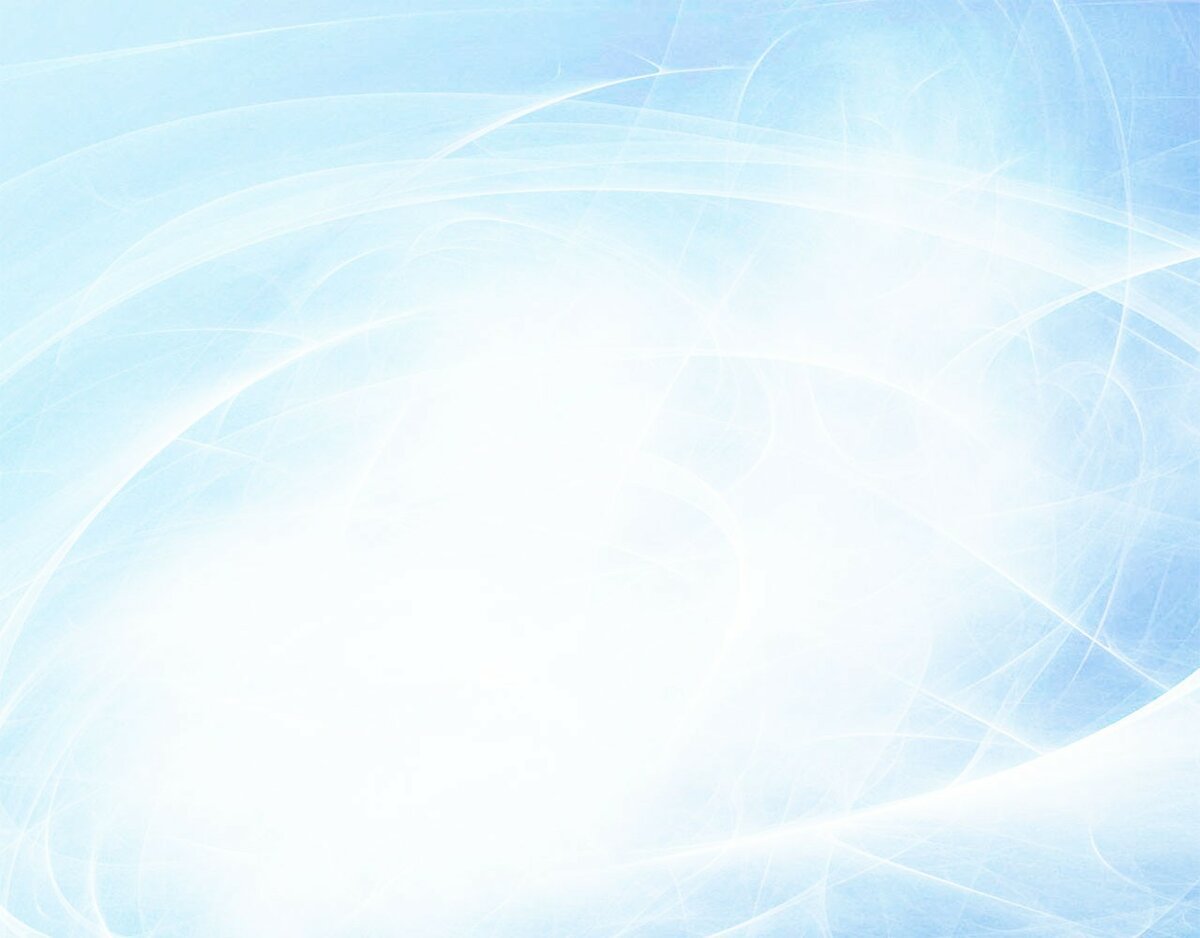 Папка передвижка для родителей
«Огонь-наш друг, огонь-наш враг»
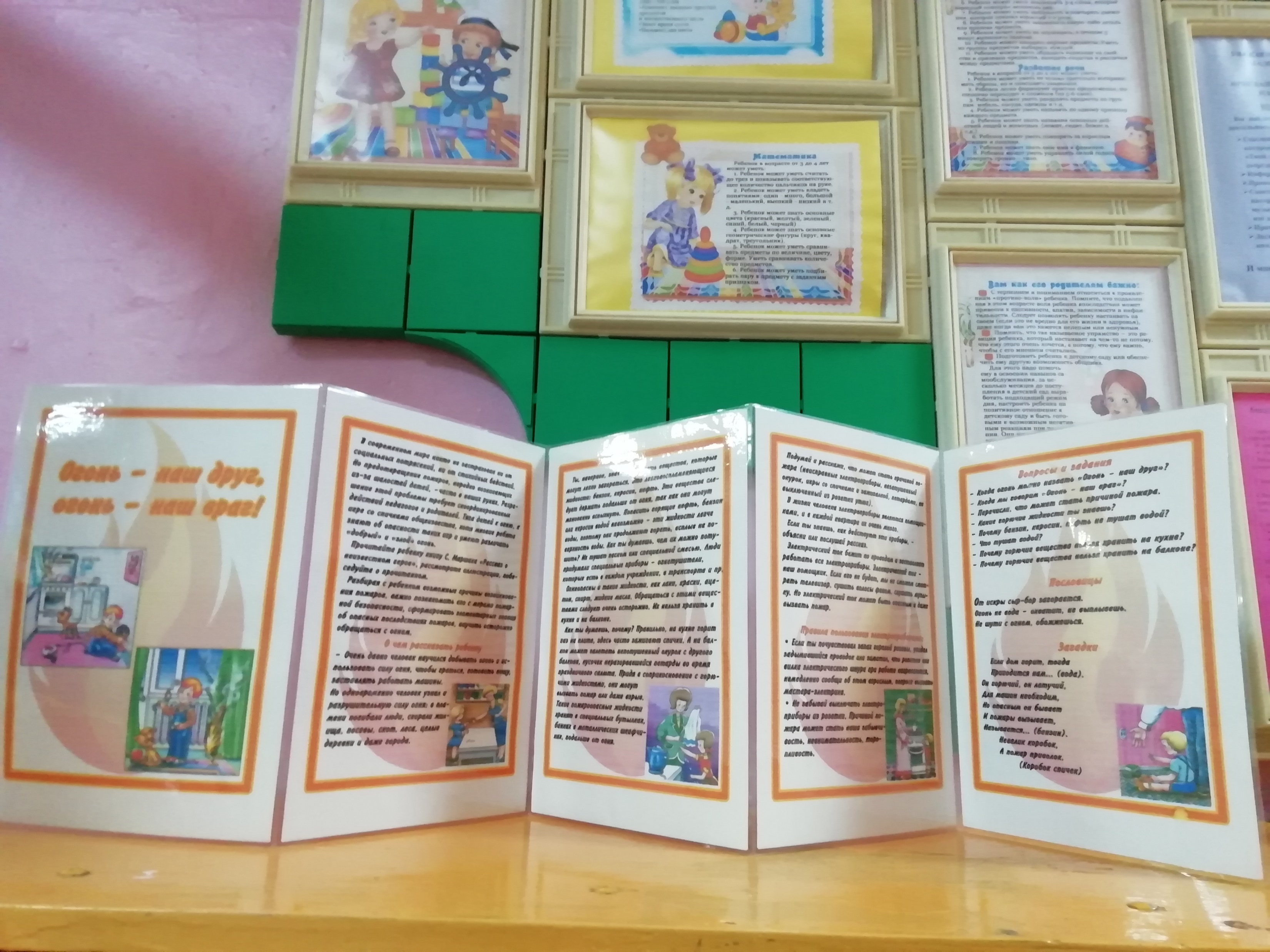